Herzlich willkommen zurInformationsveranstaltung
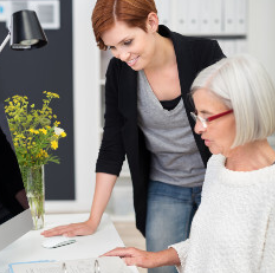 Betriebliches Eingliederungsmanagement / BEM
[Speaker Notes: Persönliche Vorstellung nicht vergessen!]
Dürfen wir uns vorstellen?
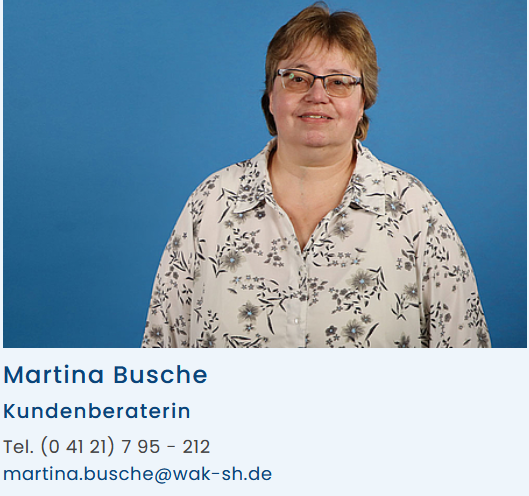 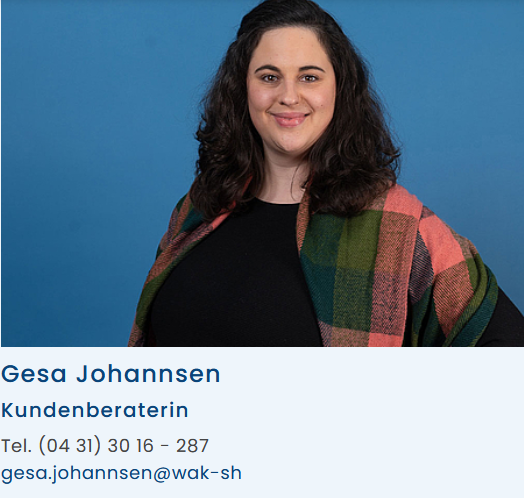 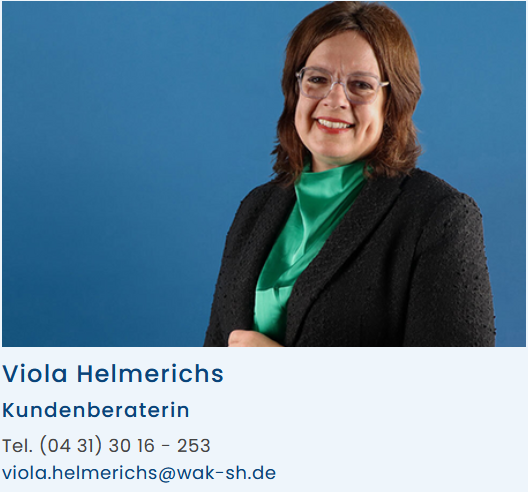 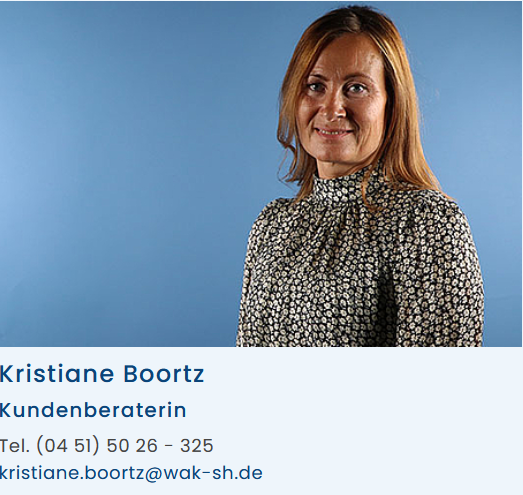 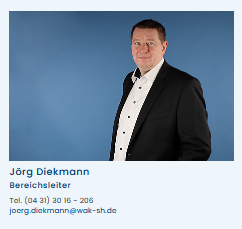 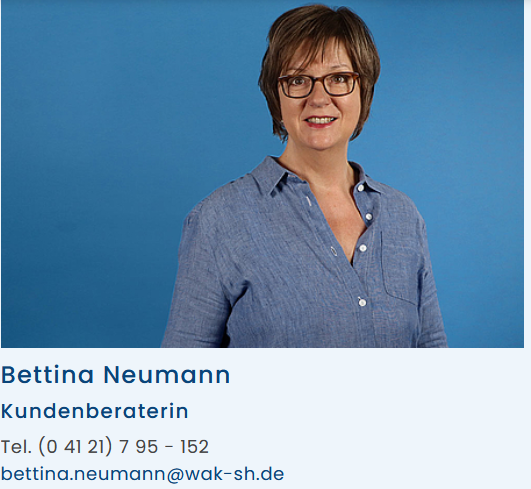 Höhere Berufsbildung
Über die Wirtschaftsakademie
Vielfältige Bildungsangebote für Beschäftigte und Unternehmen
Bildungspartner vor Ort
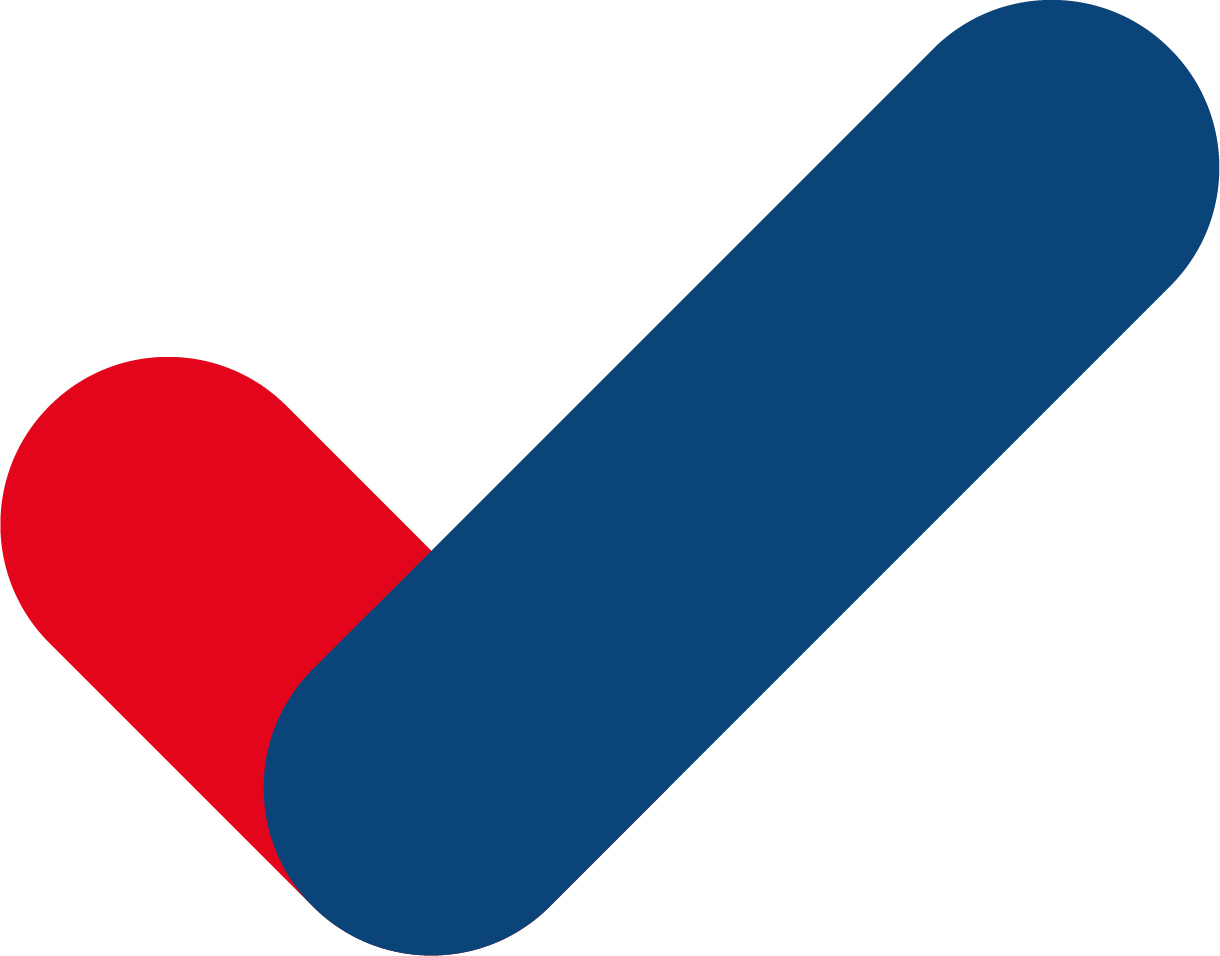 In Zusammenarbeit mit den drei schleswig-holsteinischen Industrie- und Handelskammern sind wir der Bildungspartner der schleswig-holsteinischen Unternehmen und Beschäftigten.
Fach- und Führungskräfte im Fokus
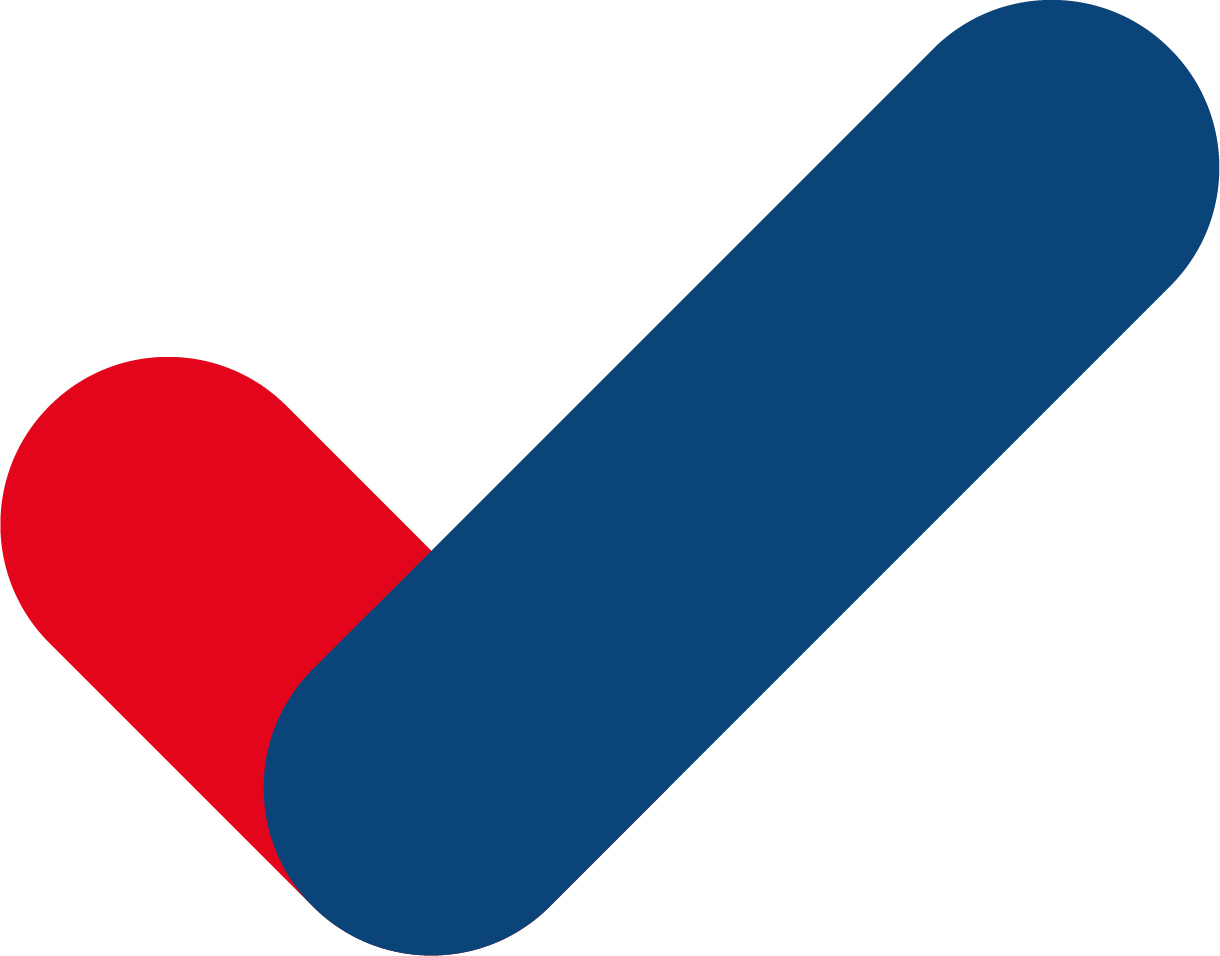 Wir gewinnen, qualifizieren und entwickeln Fach- und Führungskräfte.
ca. 600 freiberufliche Dozierende
9 Standorte
189 Mitarbeitende
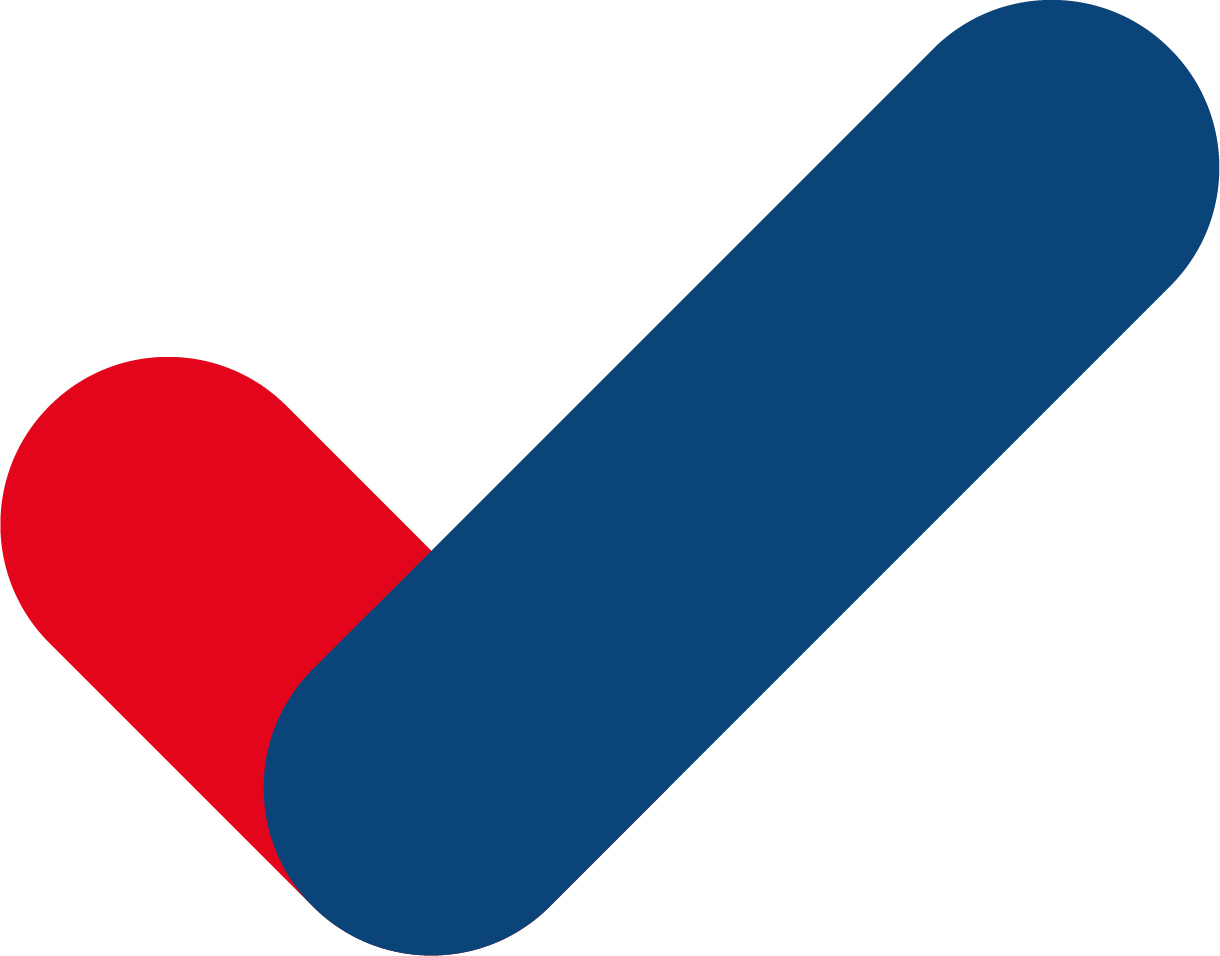 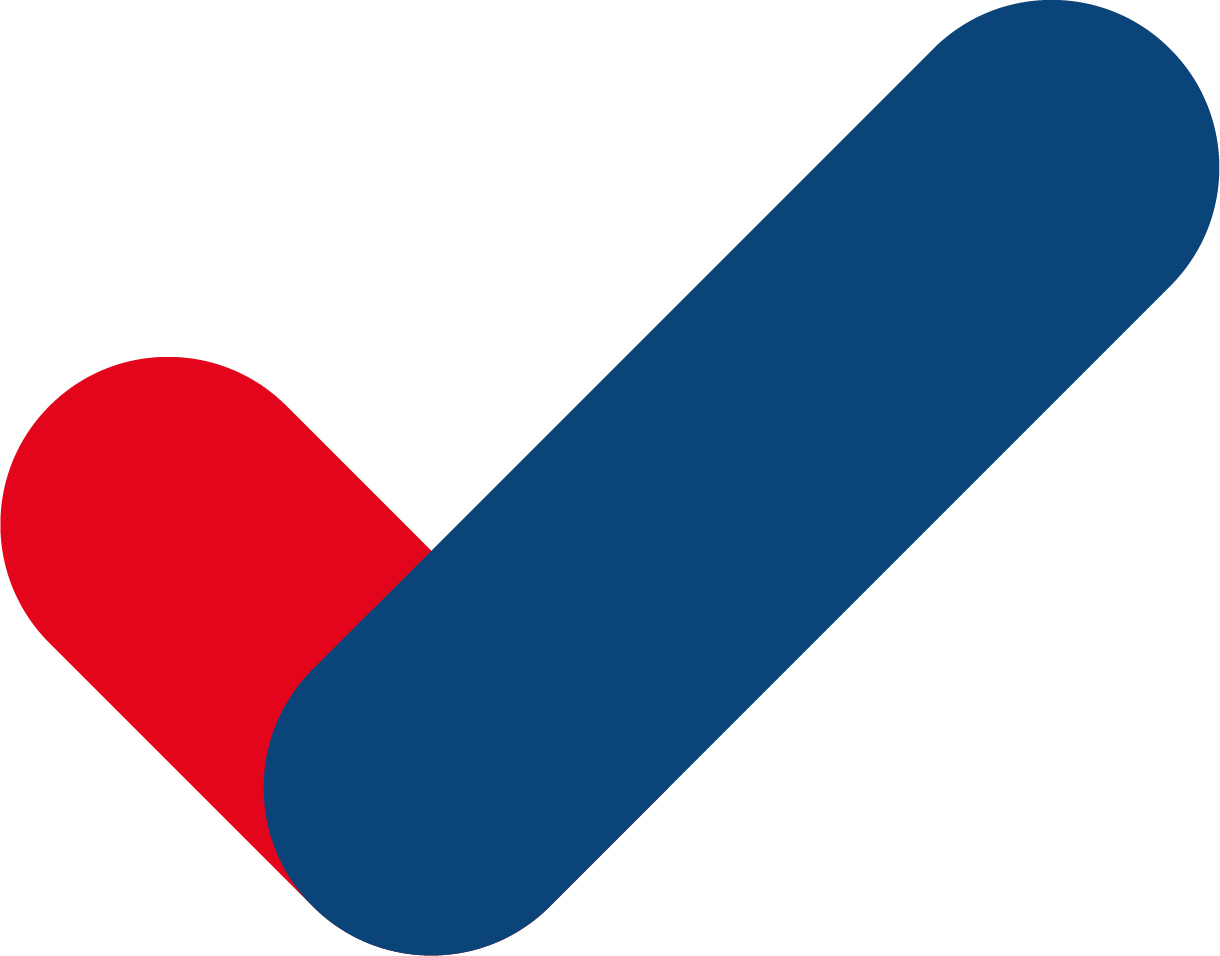 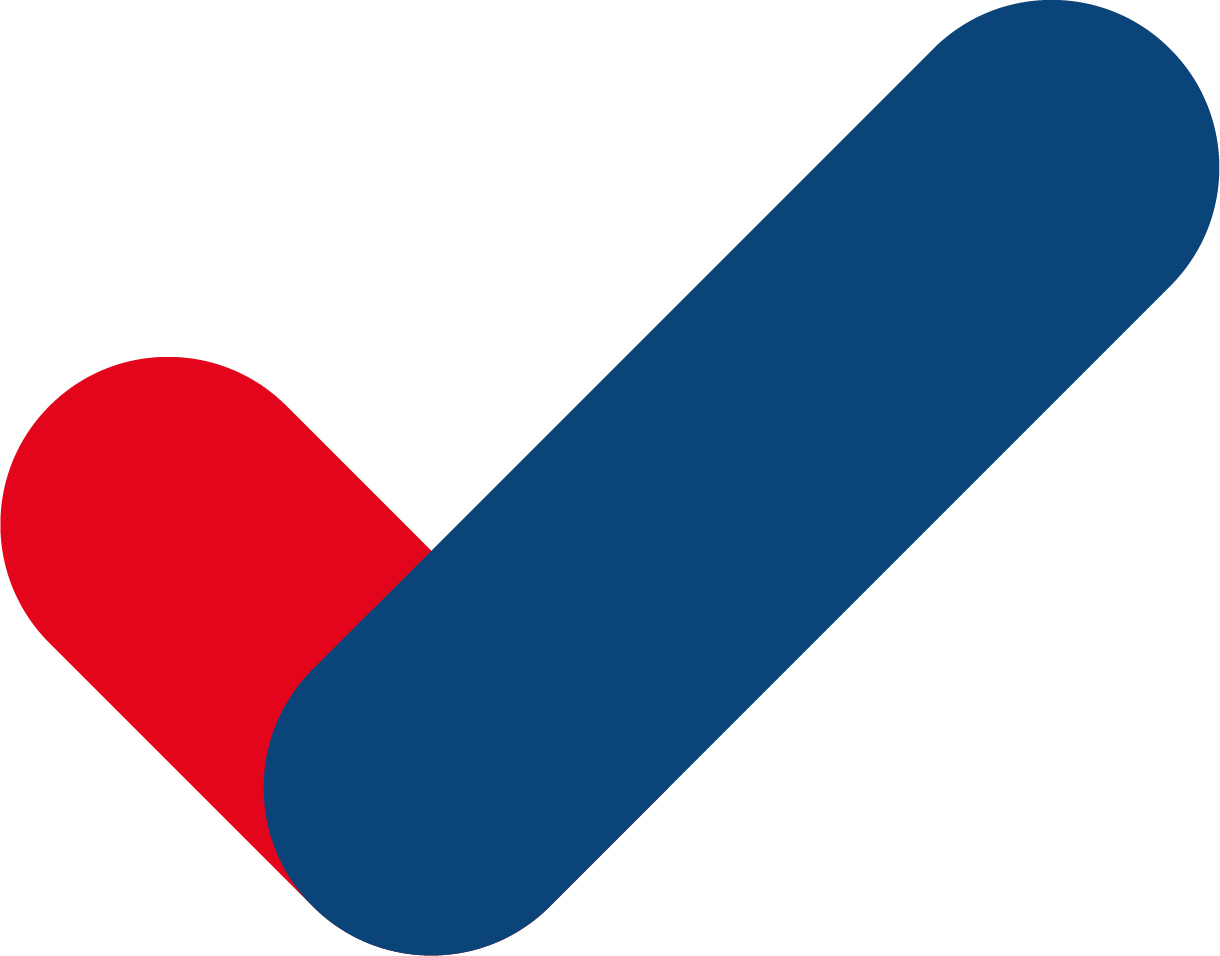 5 Gästehäuser
15.452 Teilnehmende in 2022
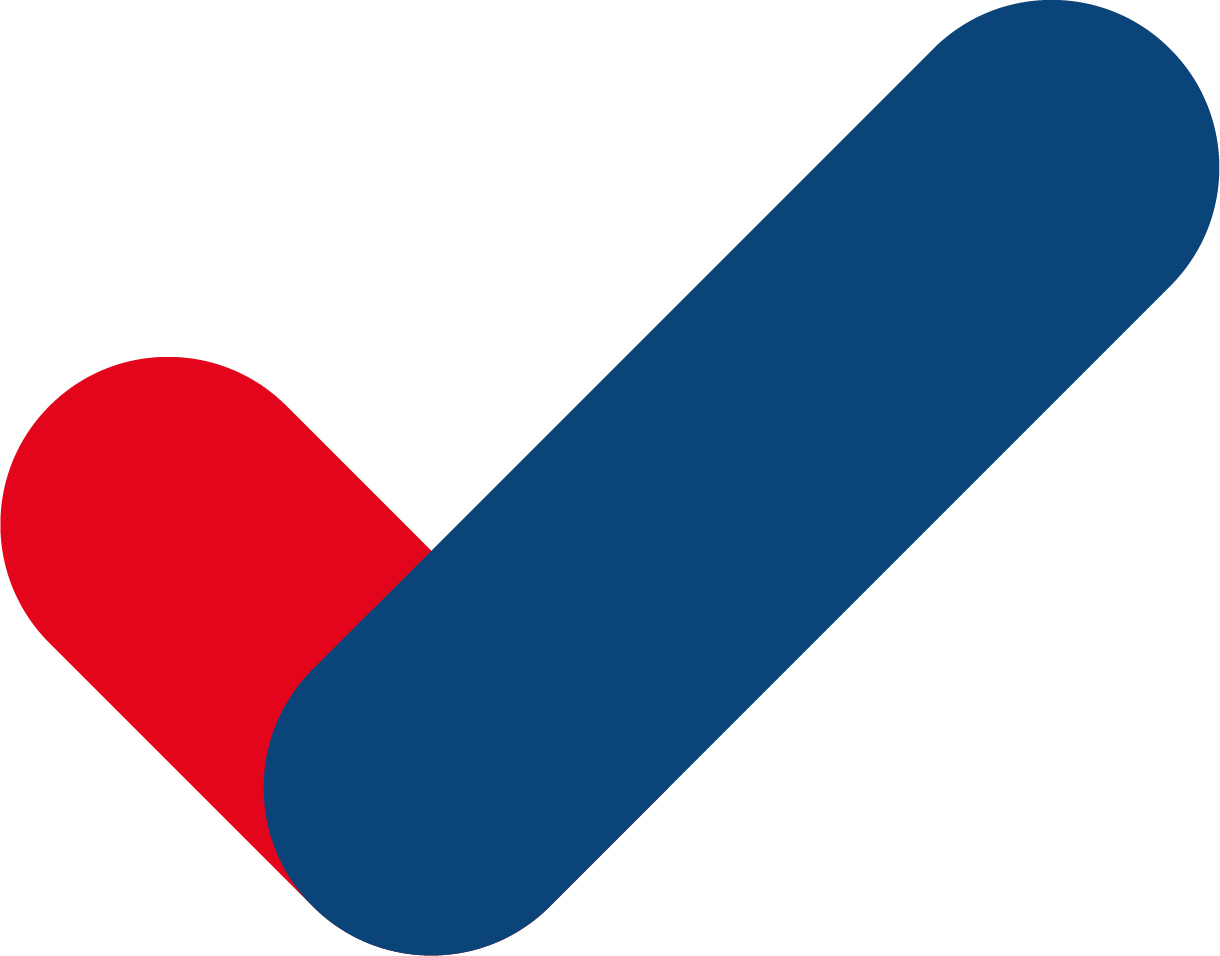 5 Tochter-gesellschaften
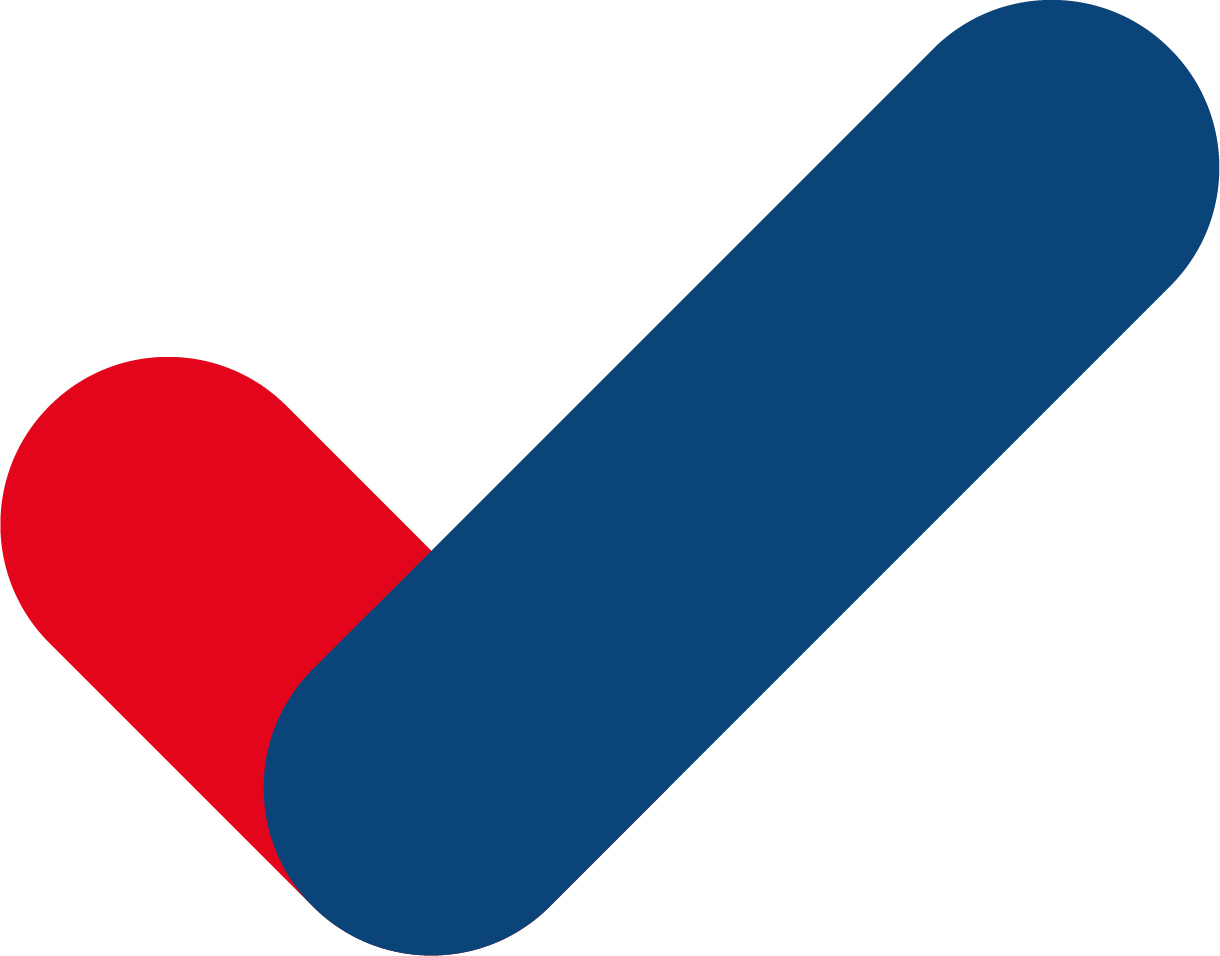 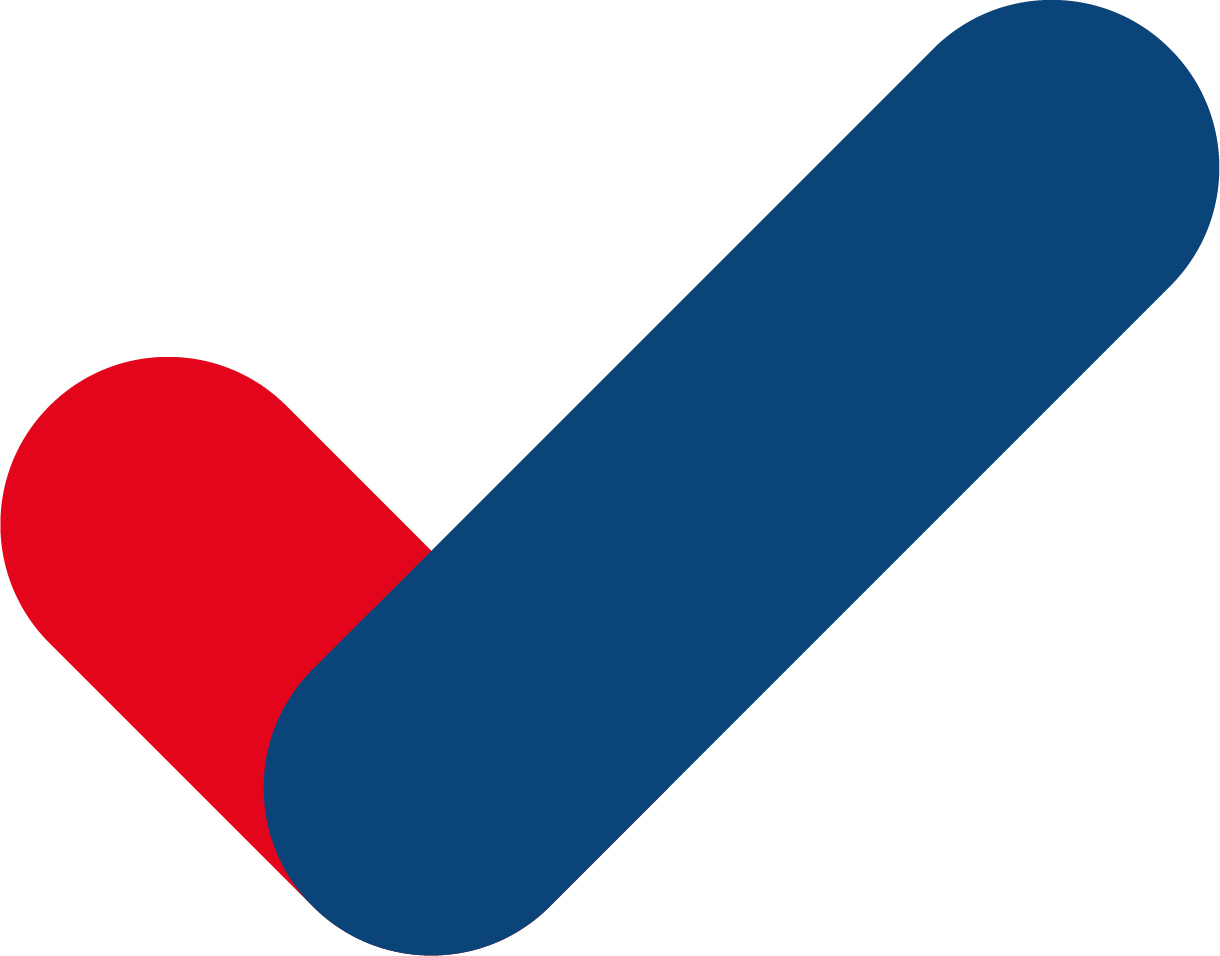 Höhere Berufsbildung
Bildungszentren der Wirtschaftsakademie
9 Standorte in Schleswig-Holstein
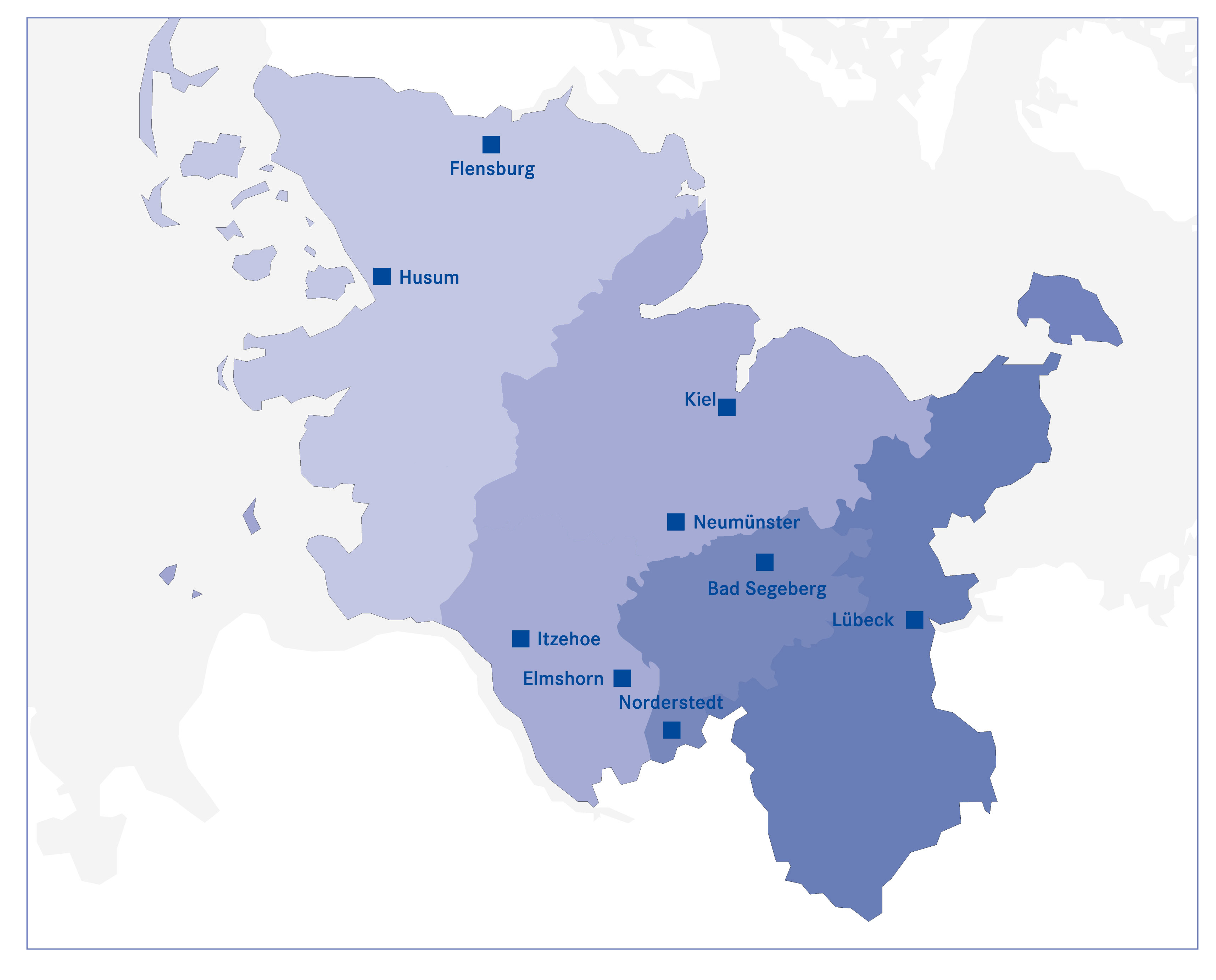 Betriebliches Eingliederungsmanagement
Zielgruppen
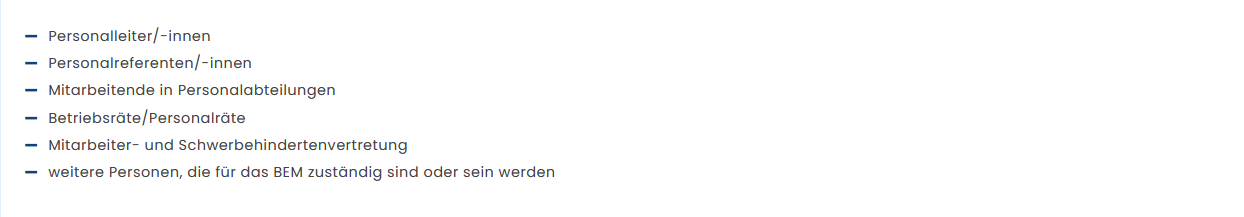 Betriebliches Eingliederungsmanagement
Inhalte
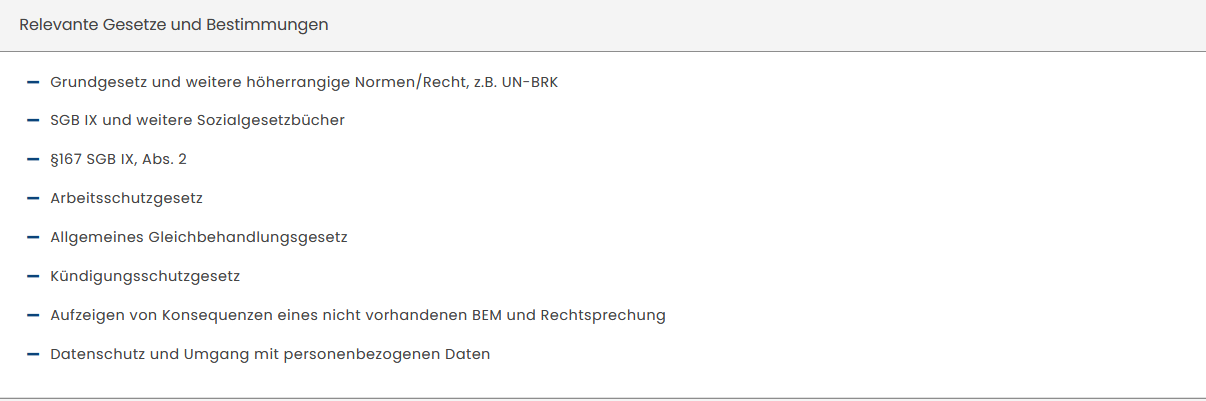 Prüfungsordnung

http://www.gesetze-im-internet.de/ausbeignv_2009/
Betriebliches Eingliederungsmanagement
Inhalte
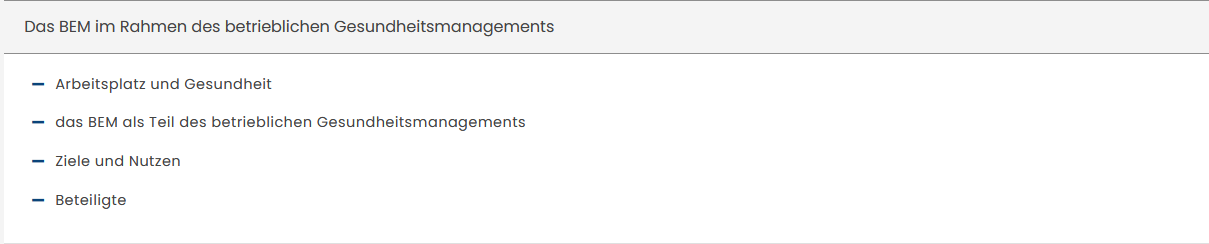 Betriebliches Eingliederungsmanagement
Inhalte
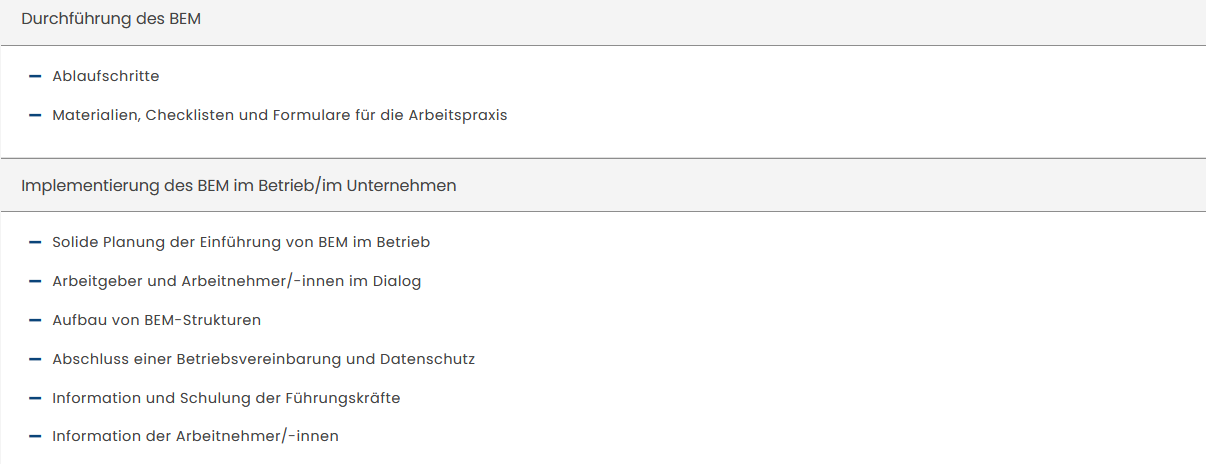 Betriebliches Eingliederungsmanagement
Inhalte
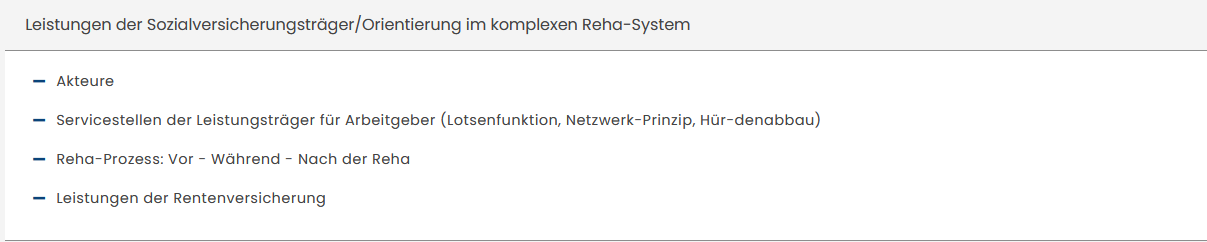 Betriebliches Eingliederungsmanagement
Veranstaltungstermine und Durchführungszeiten
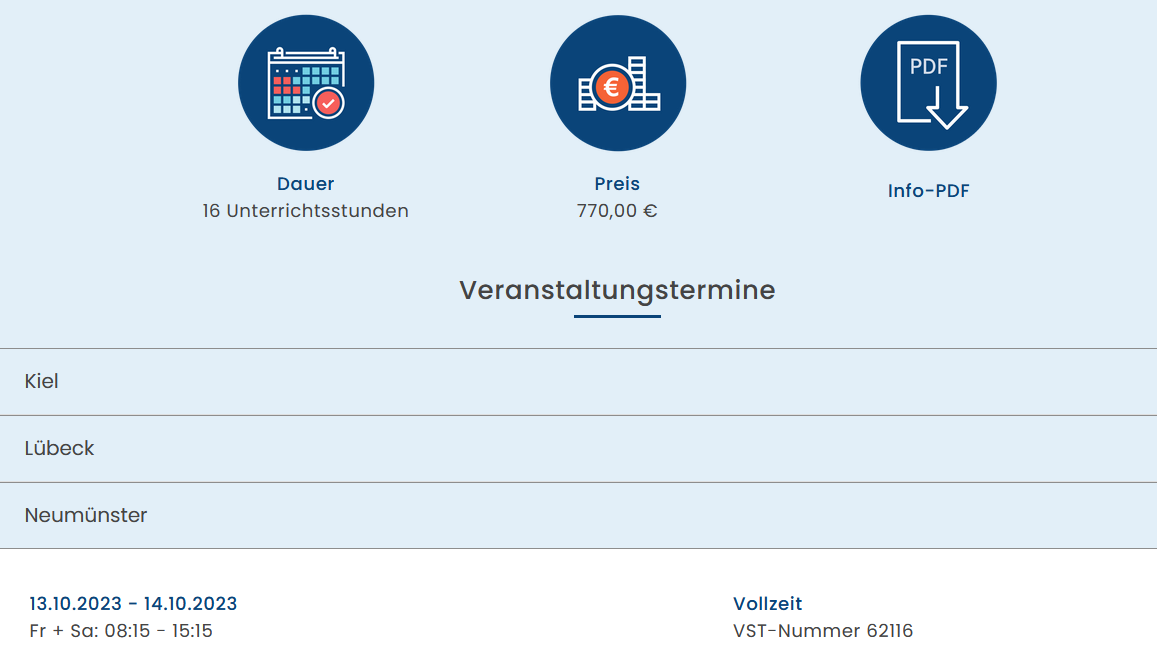 Betriebliches Eingliederungsmanagement - kompakt
Inhalte
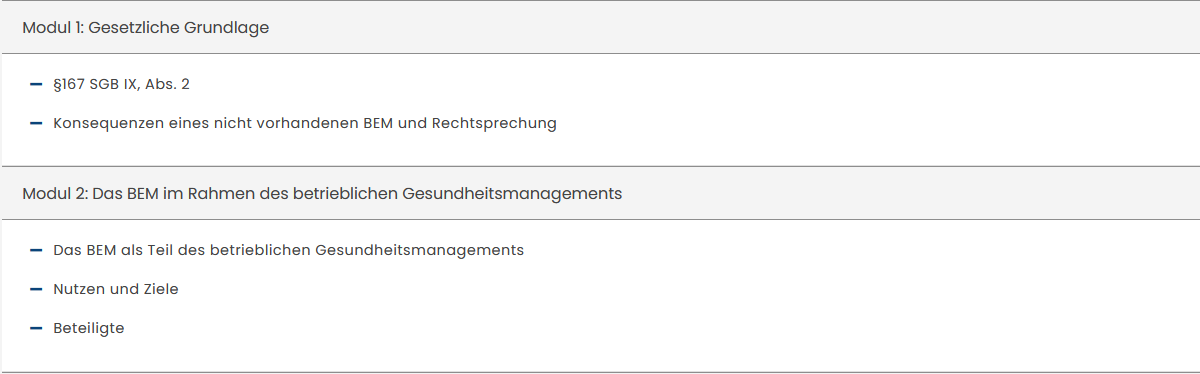 Betriebliches Eingliederungsmanagement - kompakt
Inhalte
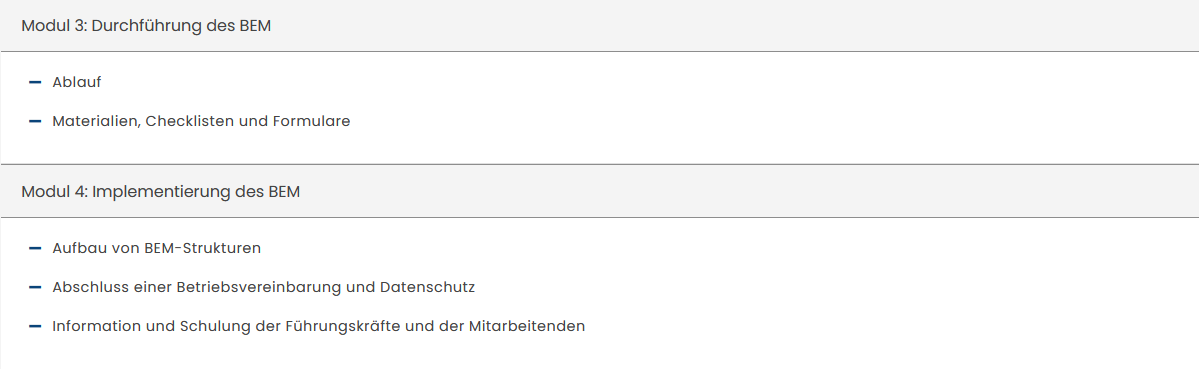 Betriebliches Eingliederungsmanagement - kompakt
Inhalte
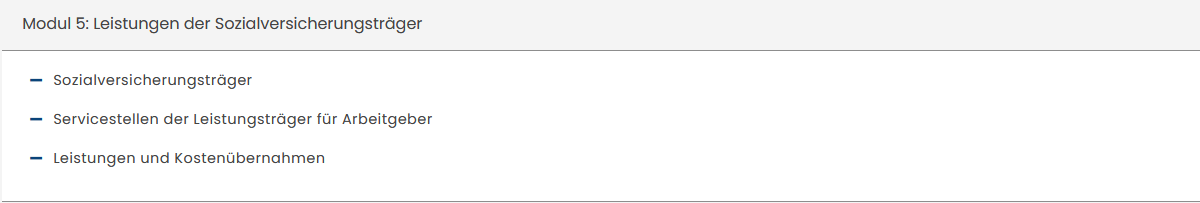 Betriebliches Eingliederungsmanagement - kompakt
Veranstaltungstermine und Durchführungszeiten
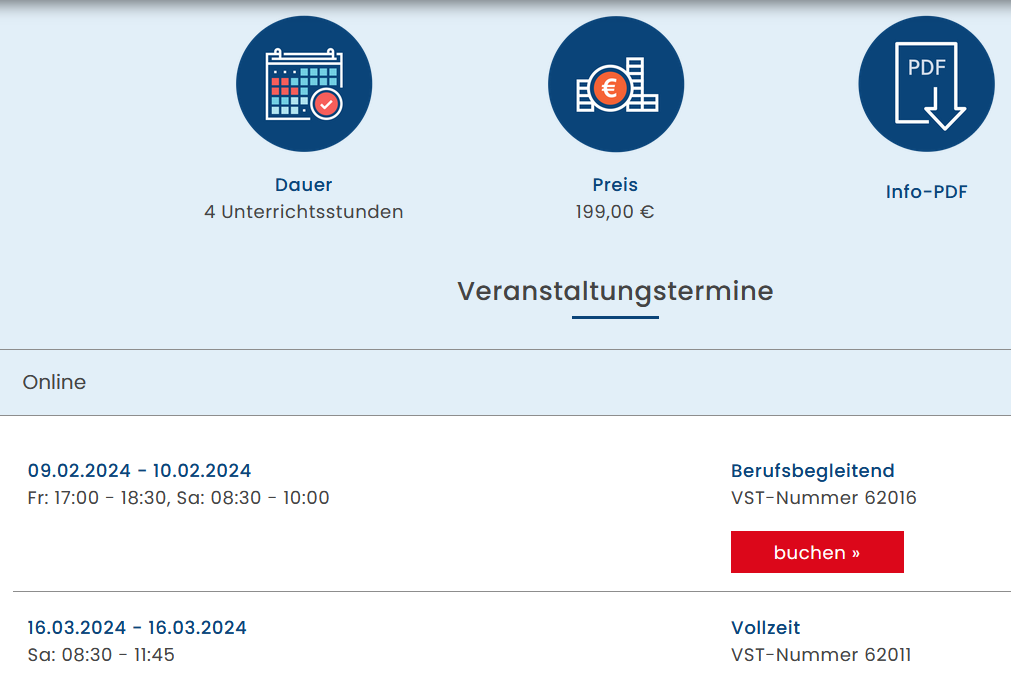 Betriebliches Eingliederungsmanagement
Ziele und Nutzen für Teilnehmende
Sie erwerben ein vertieftes Verständnis für die wirtschaftlichen, rechtlichen und sozialen Hintergründe des BEM
Sie erweitern Ihr Fachwissen über das BEM
Sie kennen die Unterstützungsleistungen im Rahmen der beruflichen Rehabilitation
Sie schärfen Ihr Problembewusstsein und lernen Spielräume professionell und lösungsorientiert zu nutzen
Ansprechpartner:in
Wirtschaftsakademie Schleswig-Holstein GmbH
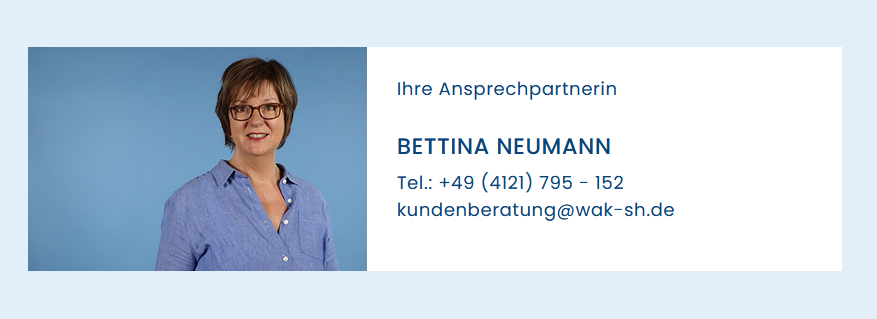 Weitere Fragen?
Unternehmensverbund der Wirtschaftsakademie
Ein starker Verbund
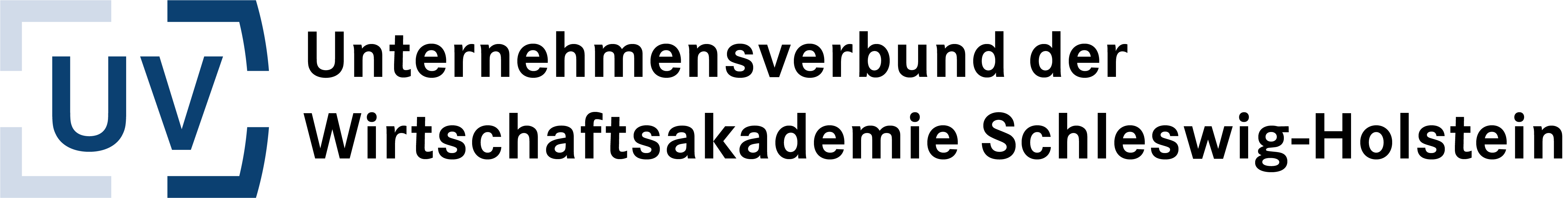 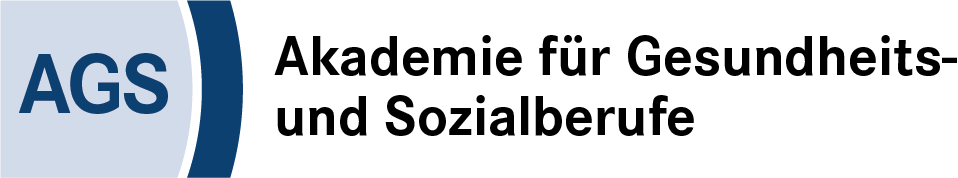 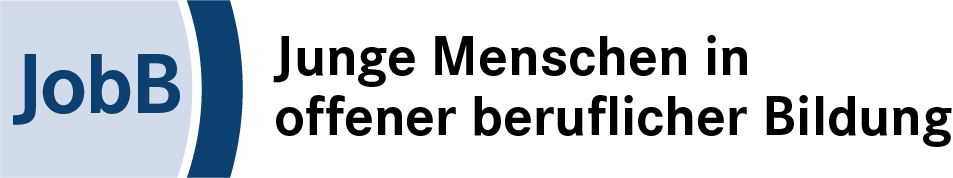 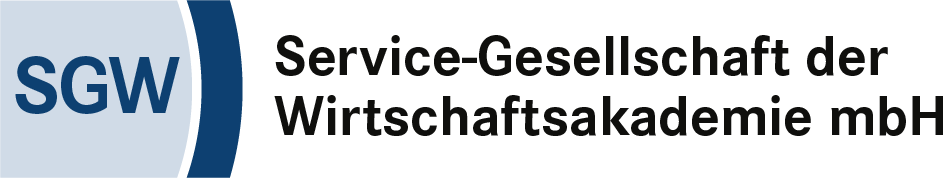 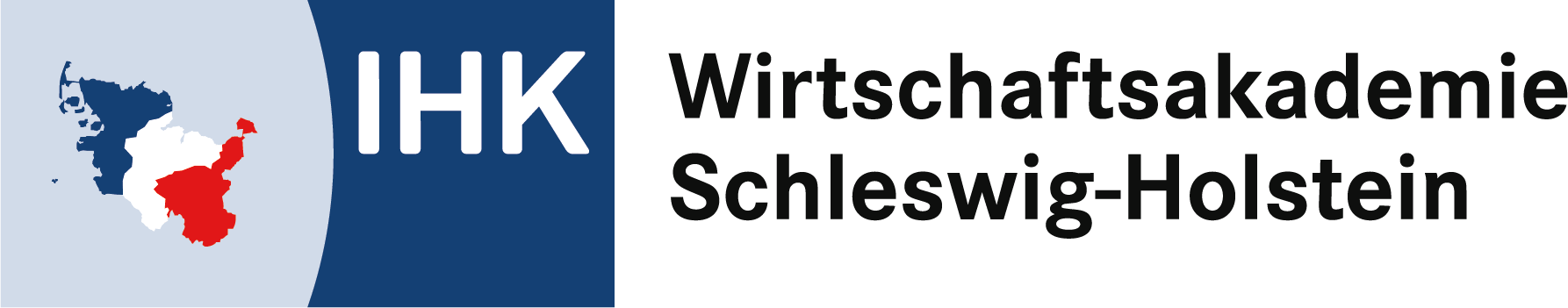 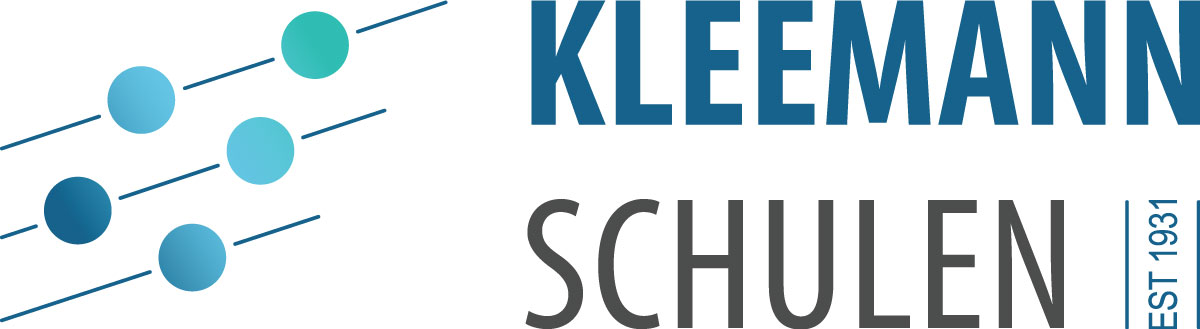 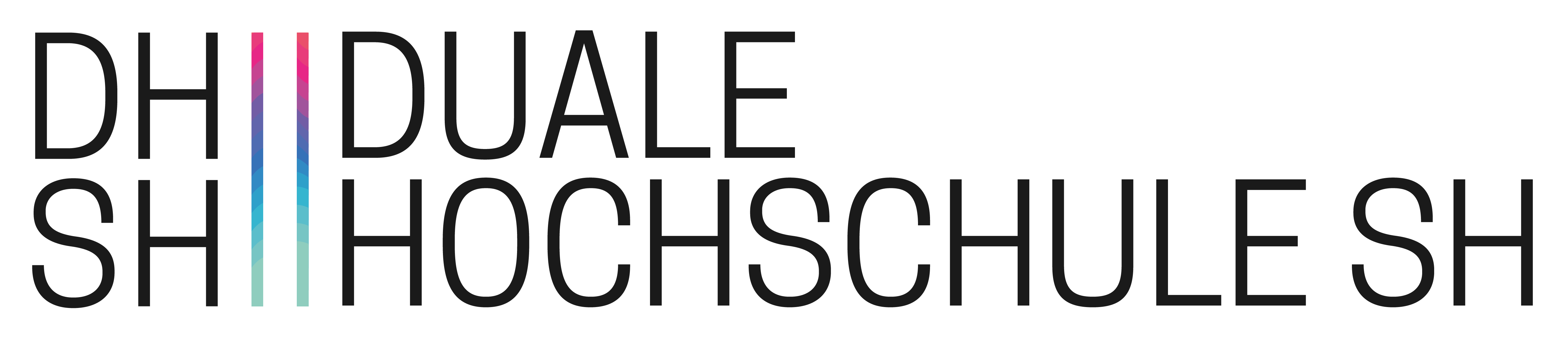 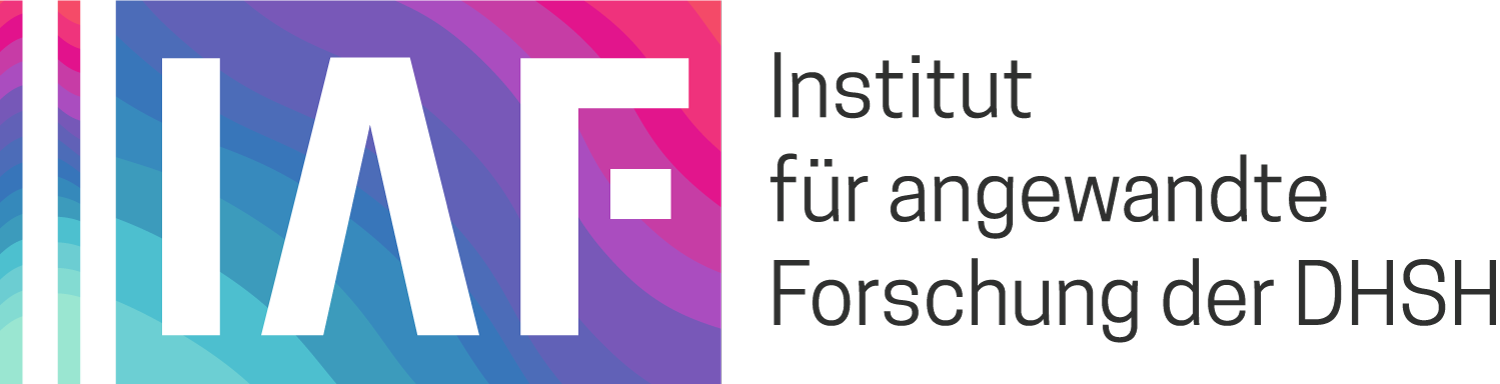